Recycling dilemma?    All solved!
Australia has not been trying to sort its recycle. It has been dumping it on Asia. Unfortunately, Asia no longer wants it.
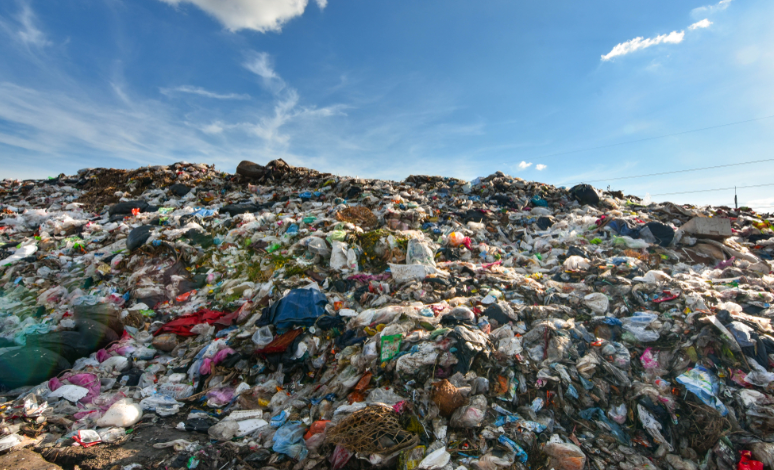 But at the Northern Adelaide Waste Management Authority Resource Recovery Centre (NAWMA), it's a different story.
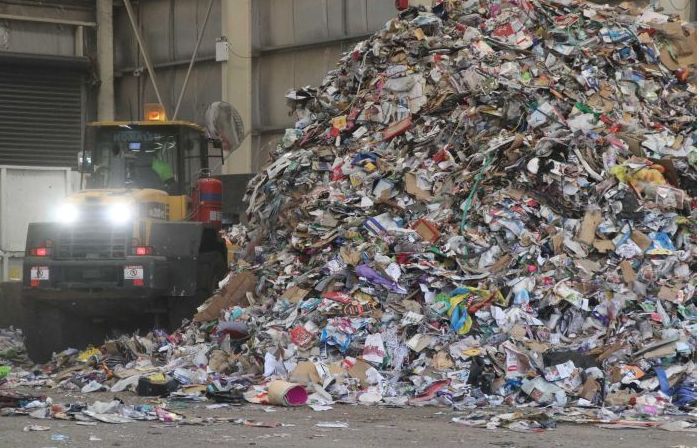 Sorting first to remove paper and glass
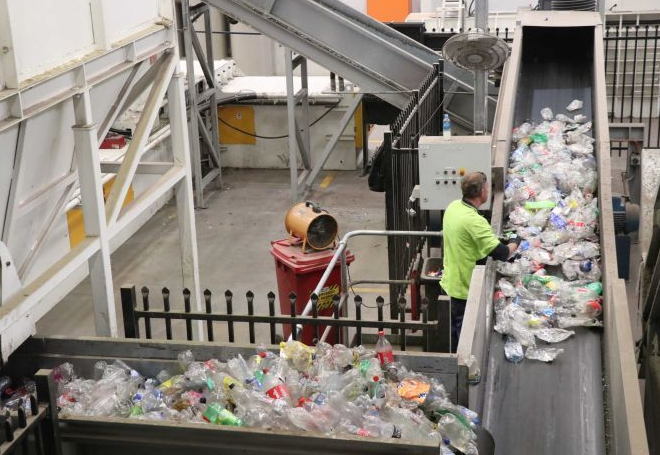 Optical scanners bombard plastics with light and use the reflection to recognise the item as a plastic. This is the breakthrough, that plastics are automatically isolated from other waste!
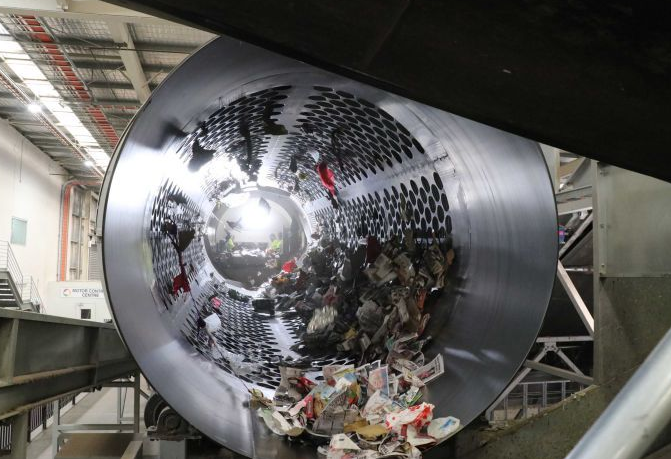 Plastics are then ground and compressed into pellets. Many innovative products can be formed from these pellets.
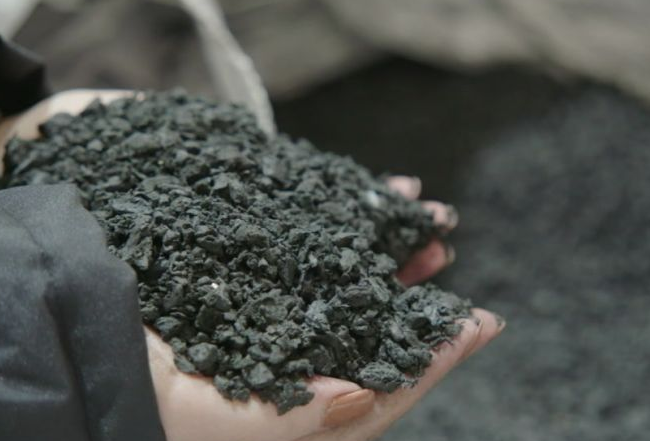 Repurpose for Good – makes a variety of prosthetics from recycled plastic.
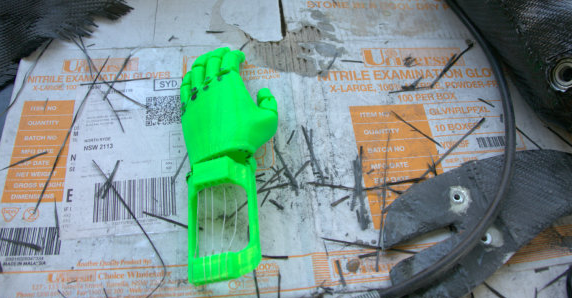 City councils are trialling sections of road and bike path made from recycled plastic.
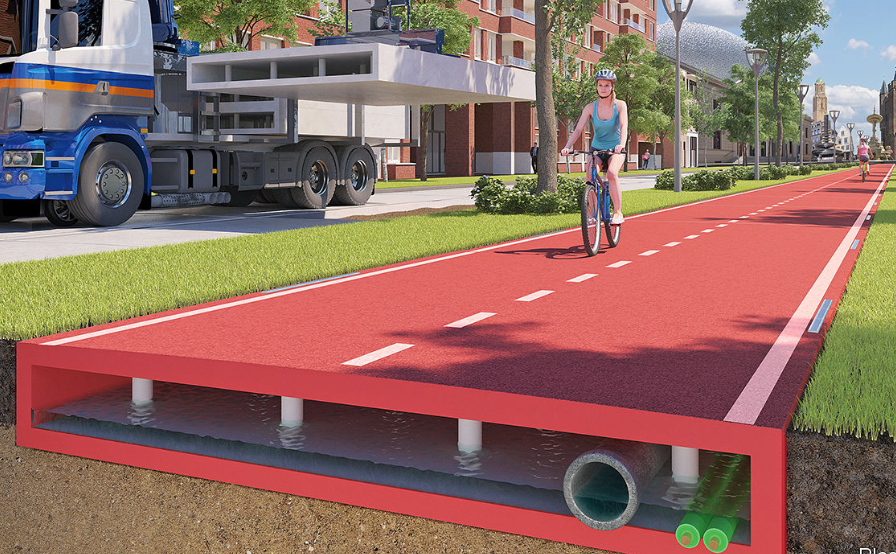 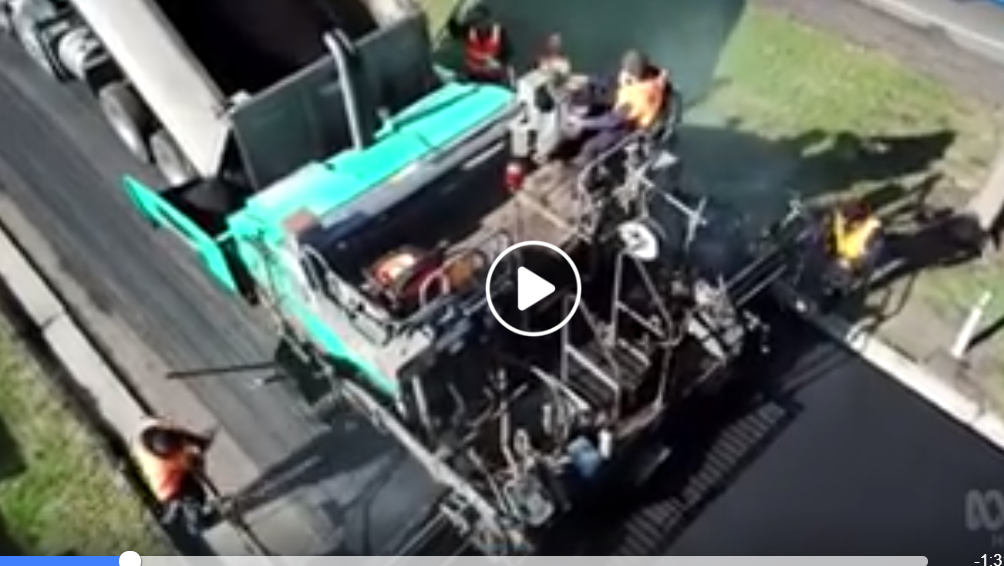 Garden City Plastics – sheds and pots
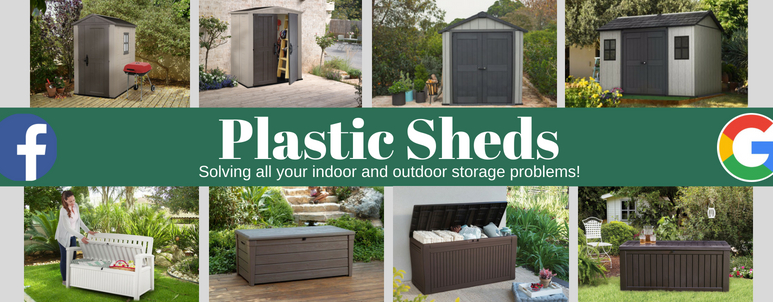 Garden City Plastics – sheds and pots
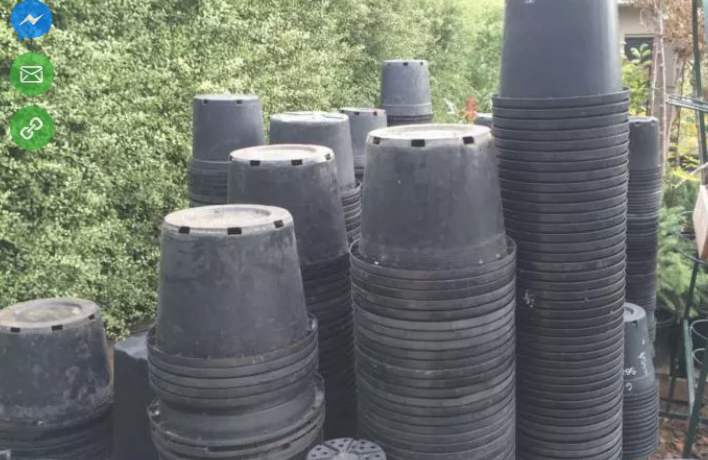 Close the Loop – deals with toner cartridges
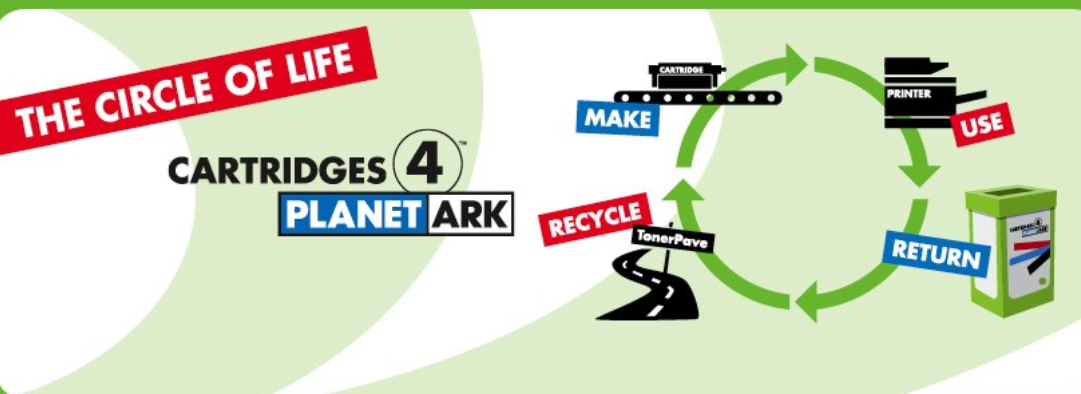